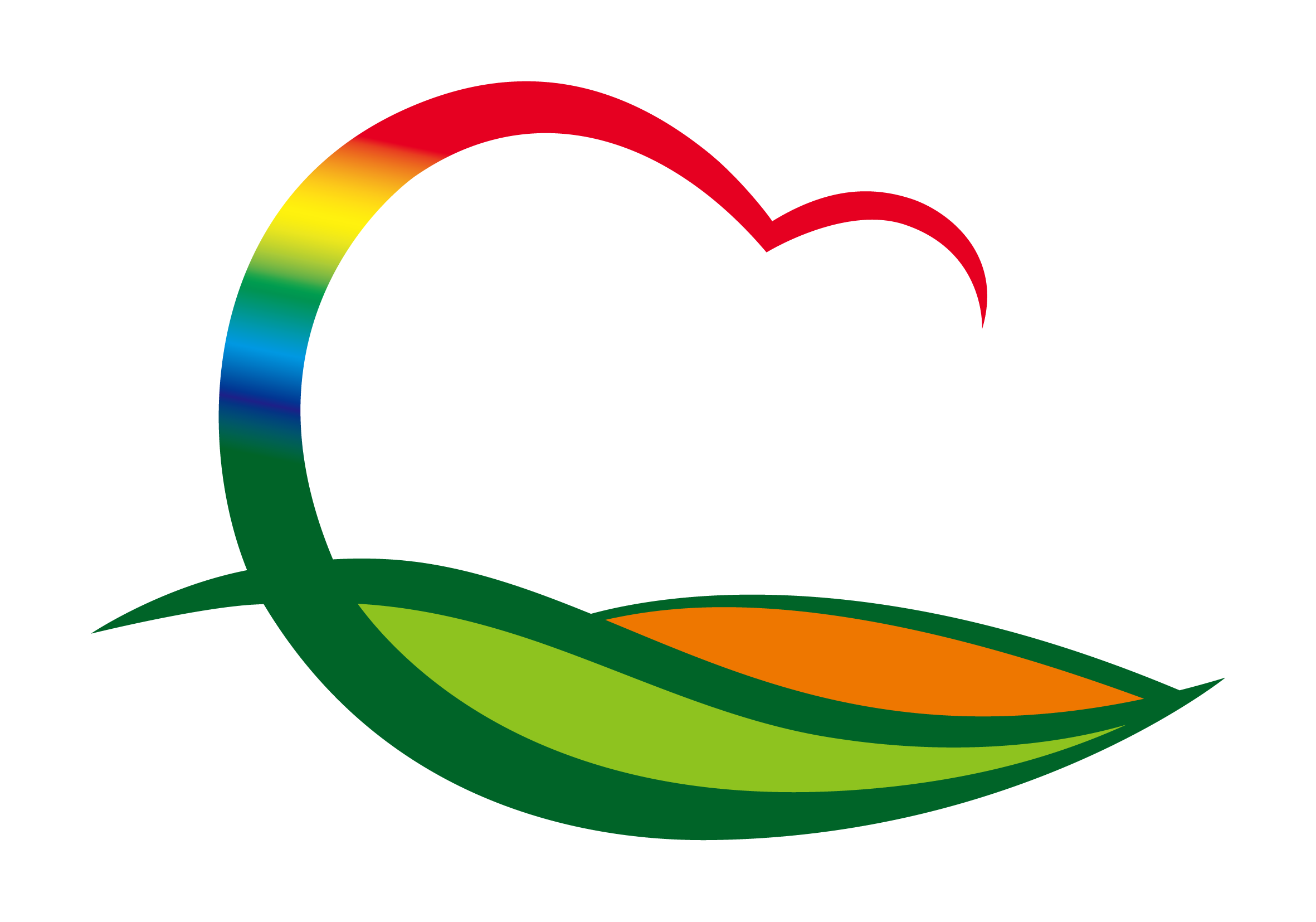 기획감사과
(2023. 8. 14. ~ 8. 20.)
1. 군정조정위원회
8. 17.(목) 8:30 / 상황실 
행정재산(영동와인터널) 관리위탁 동의(안) 외 9건
2. 2023년도 기획감사과 및 의회사무과 자체 종합감사
8. 14.(월) ~ 8. 21.(월) / 기획감사과장 외 5명
2020. 7월~ 현재까지(3년 간) 추진한 업무 전반
3. 충청북도 규제혁신 TF 실무회의 참석
8. 18.(금) 14:00 / 보은군청 / 법무통계팀장 외 1명
남부권 규제개혁 토론회 개최를 위한 사전 협의